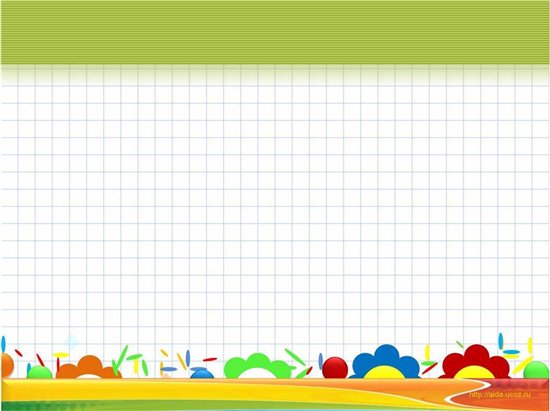 Наш дружный класс
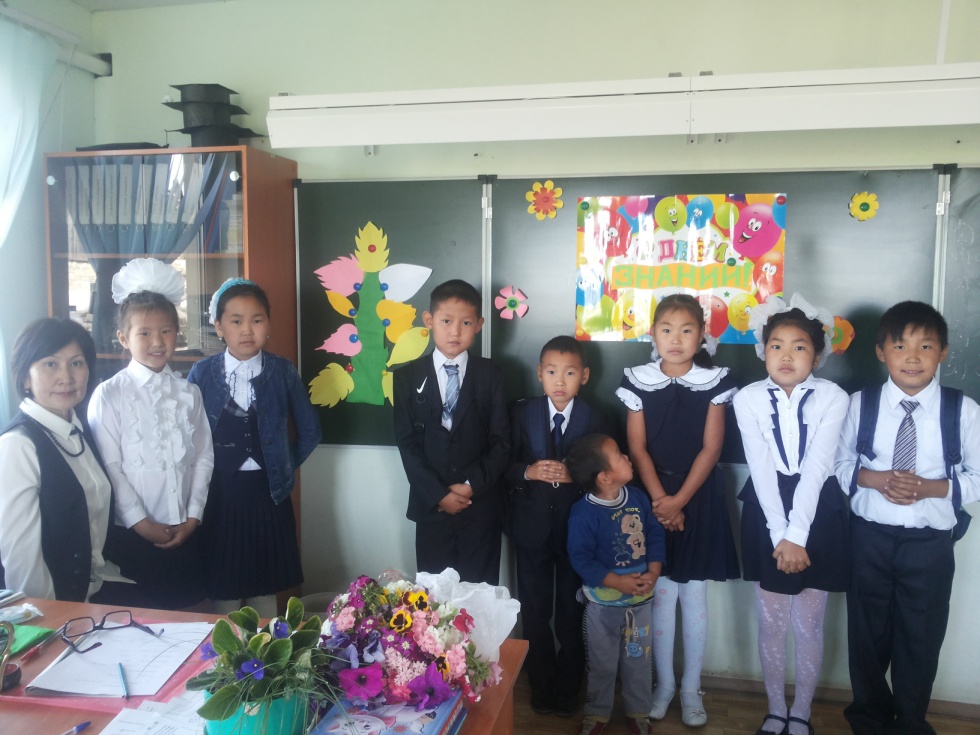 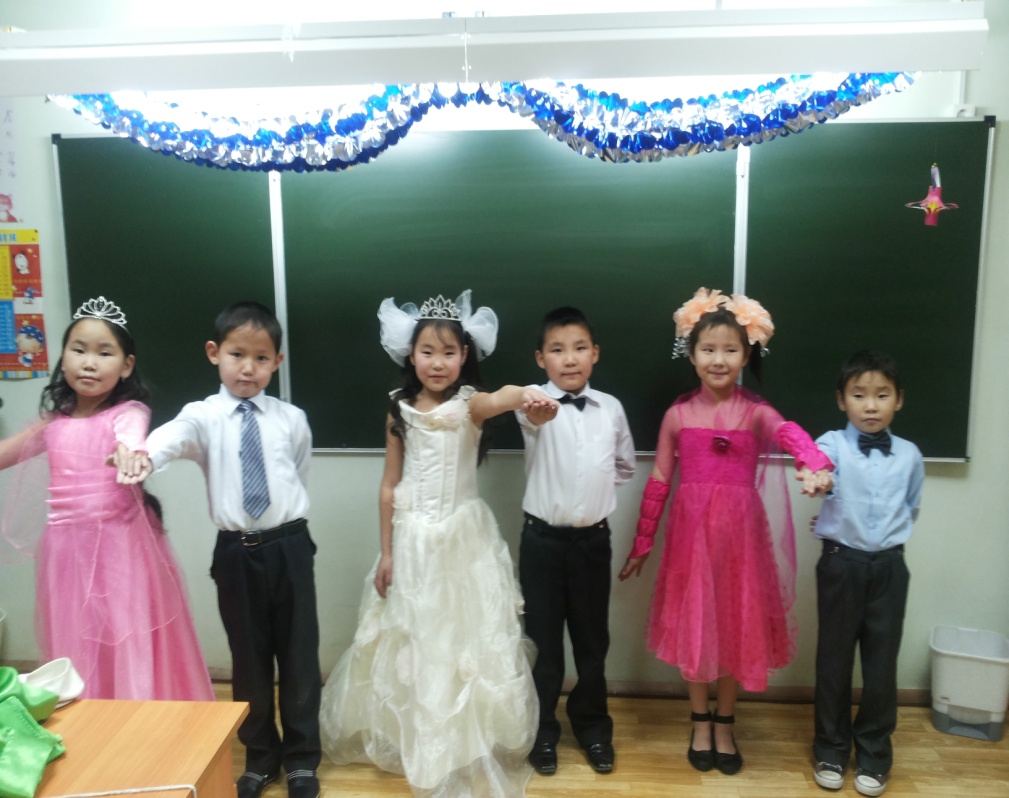 Классный руководитель-Лыткина Юлия Робертовна
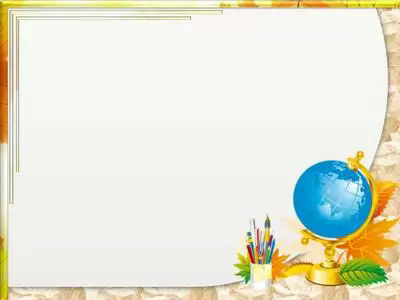 Праздники с родителями
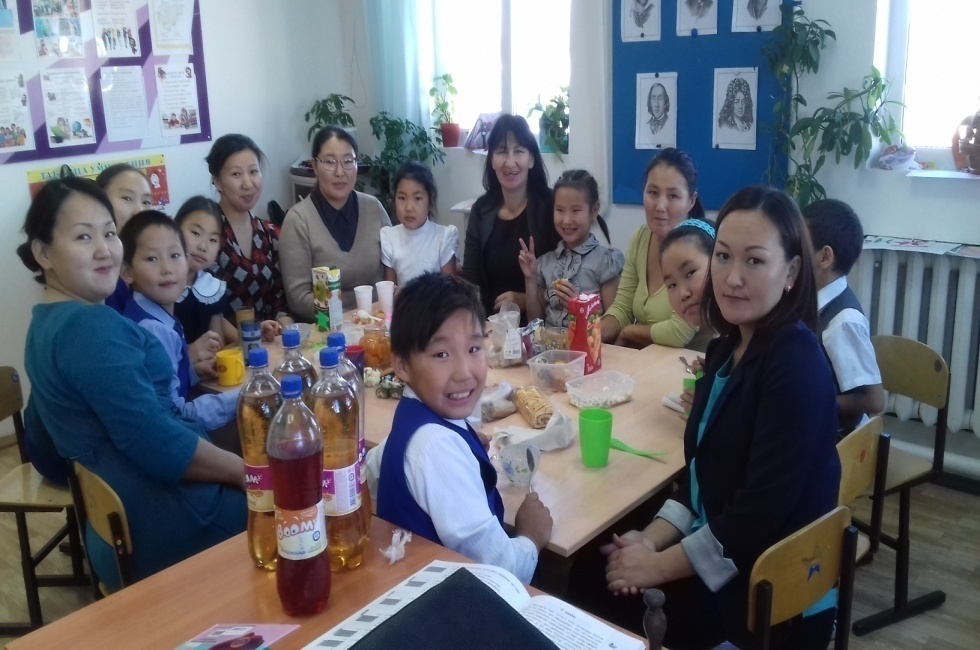 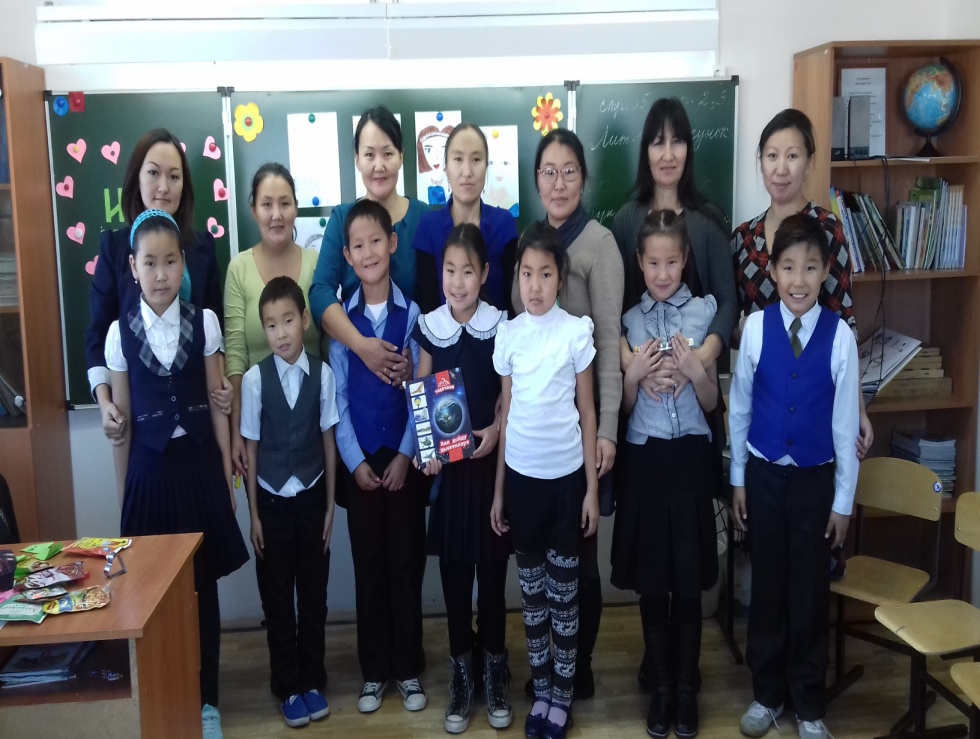 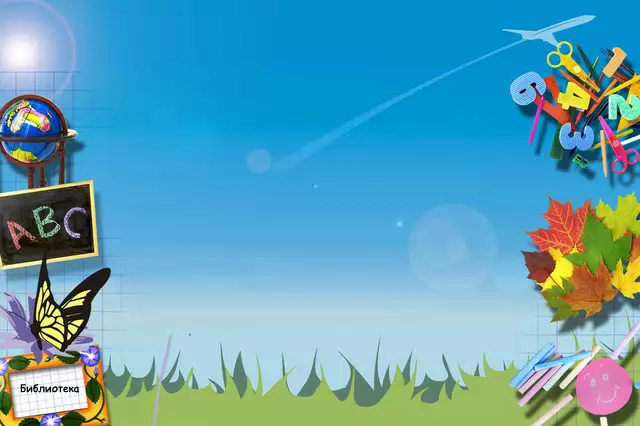 Любимые мамы…. 
Наши постоянные помощники
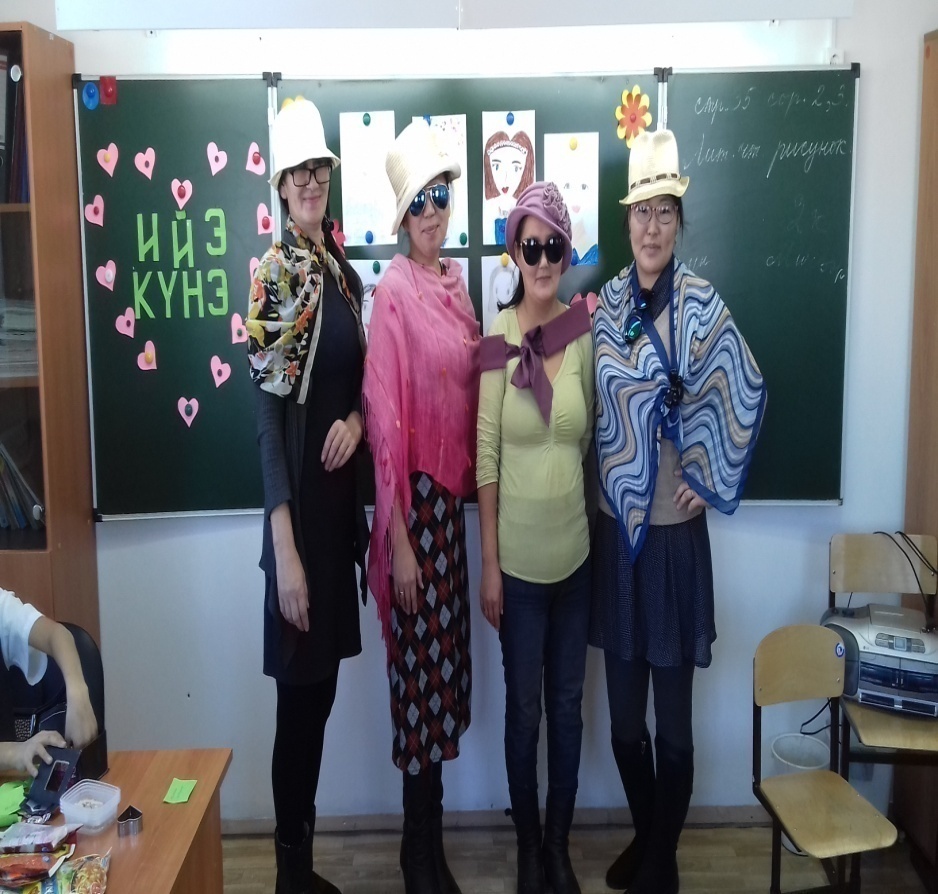 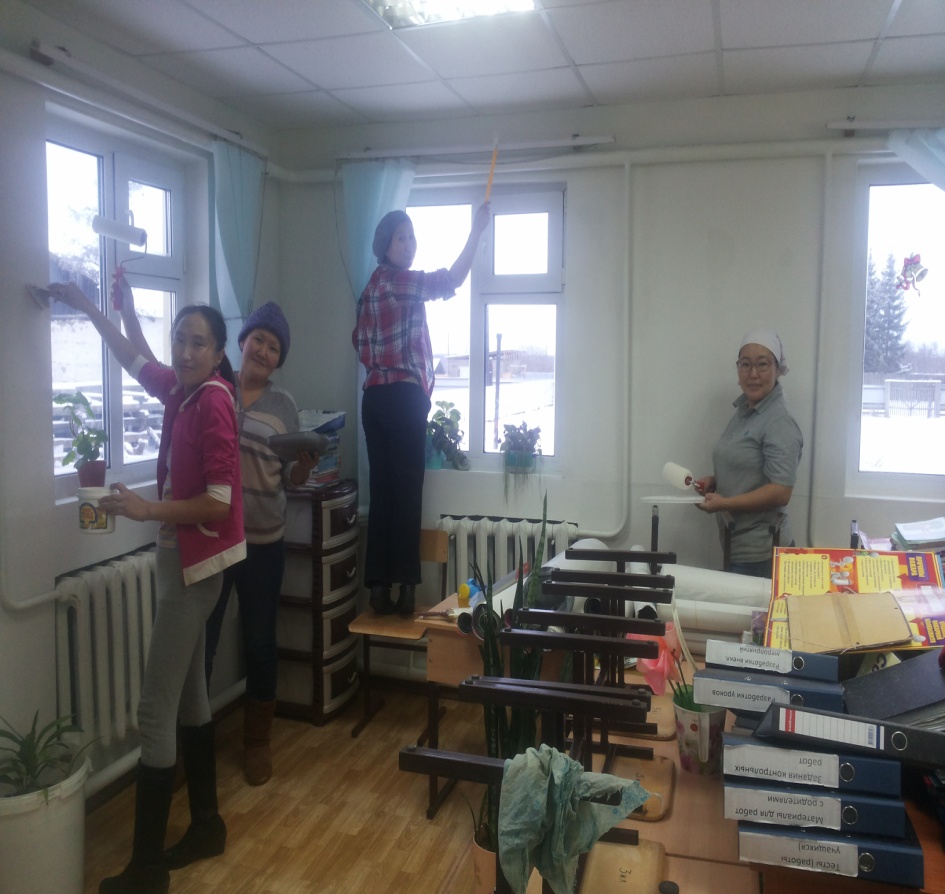 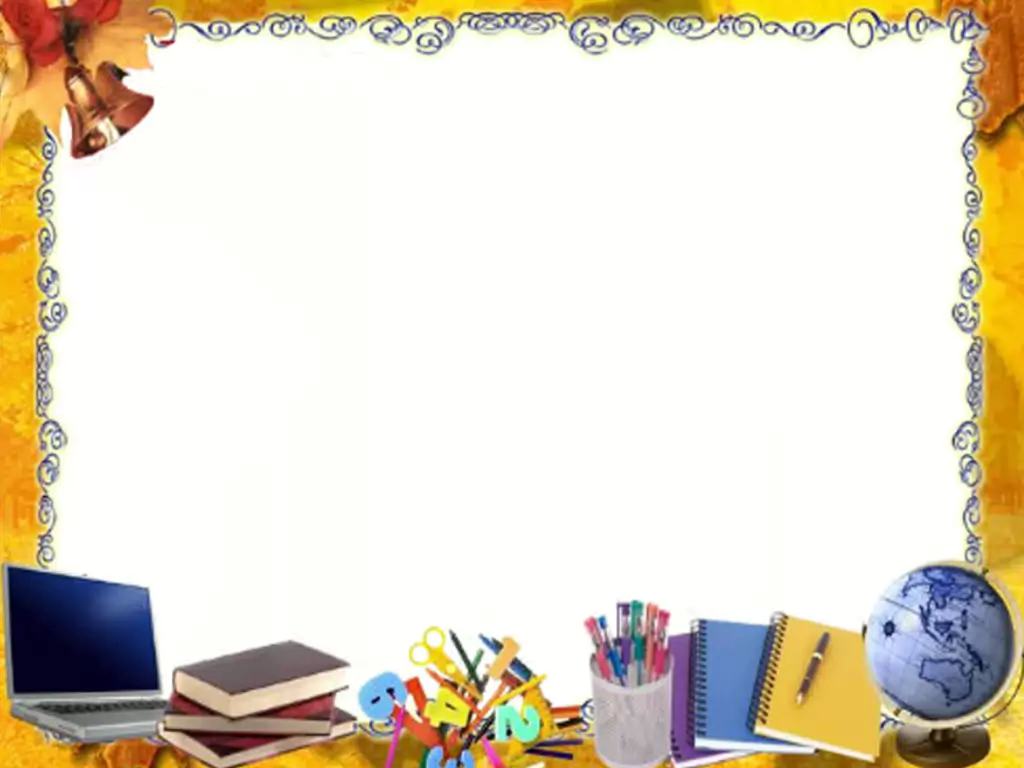 Классные часы , конкурсы, мероприятия…
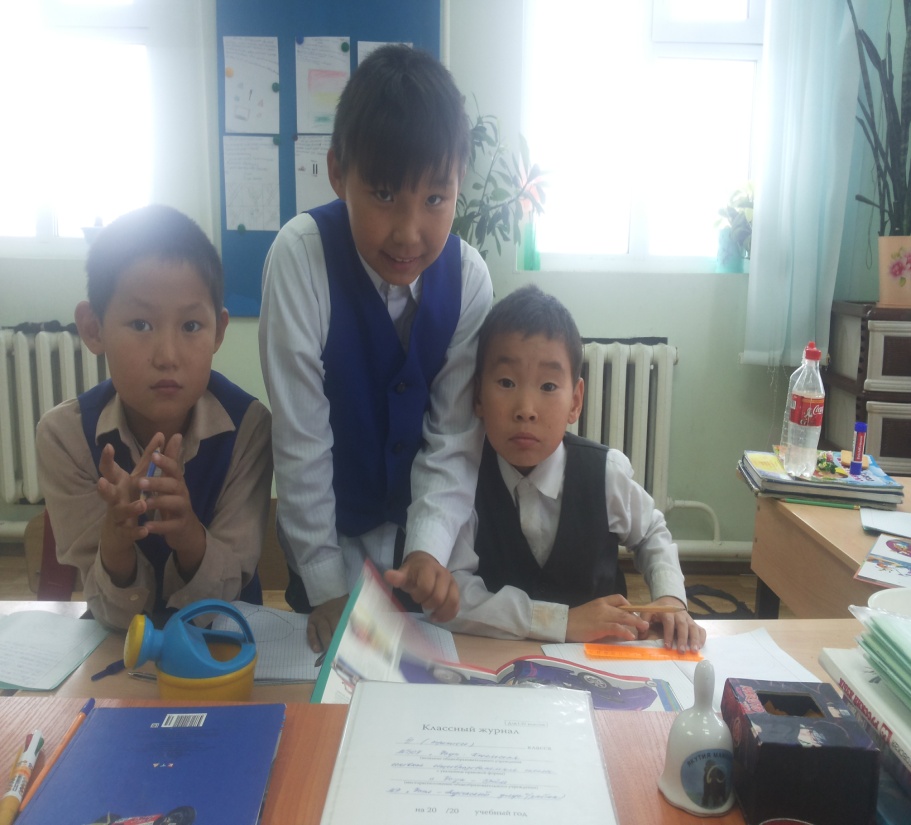 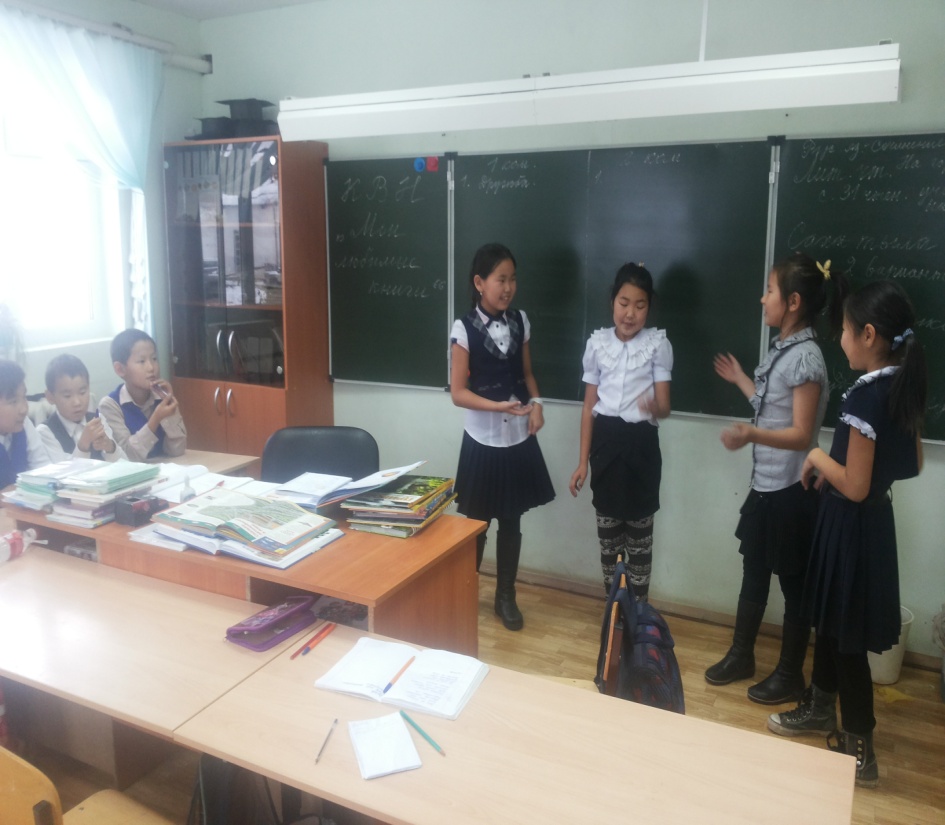 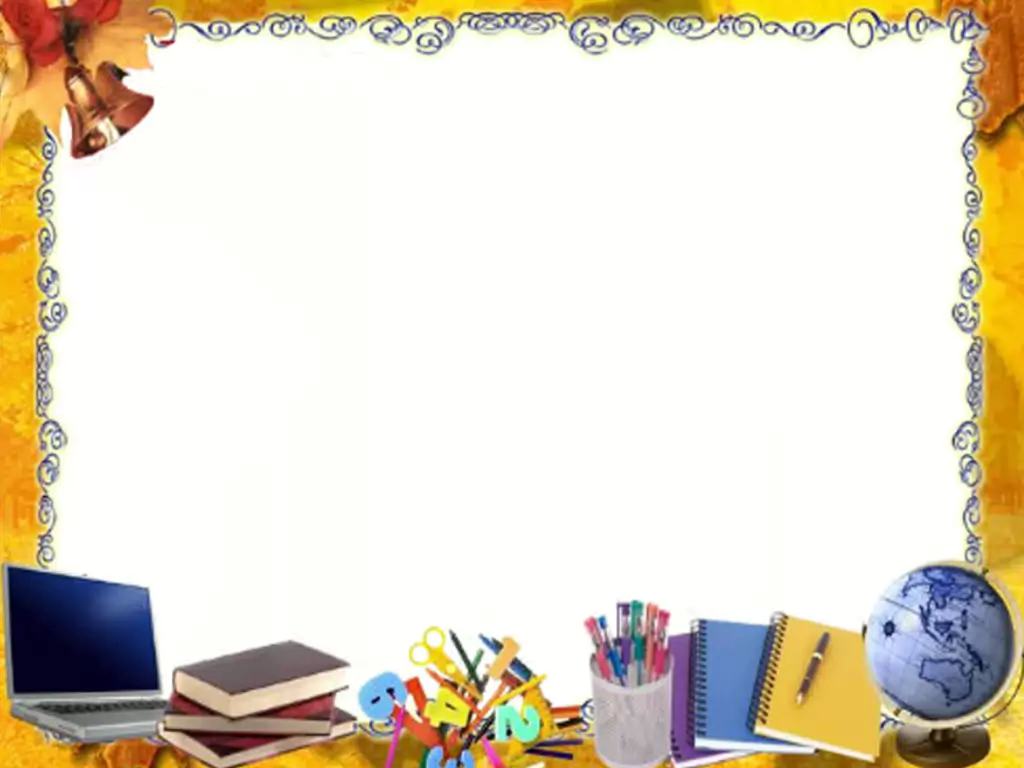 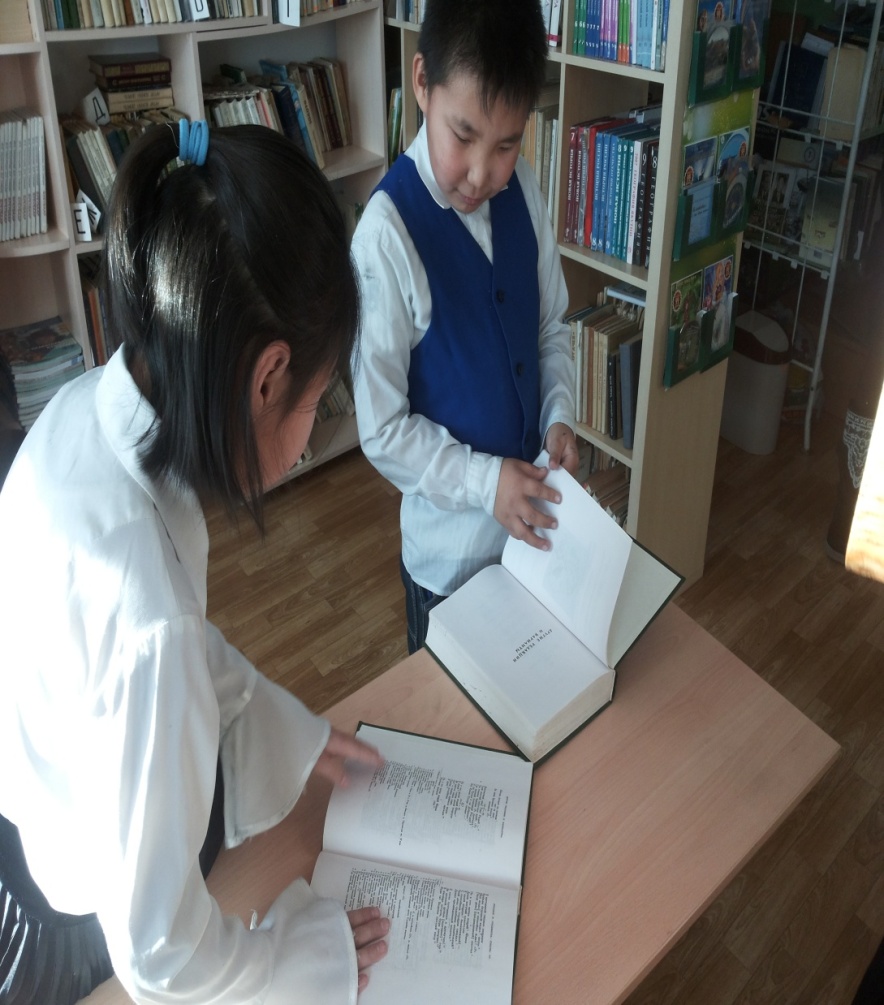 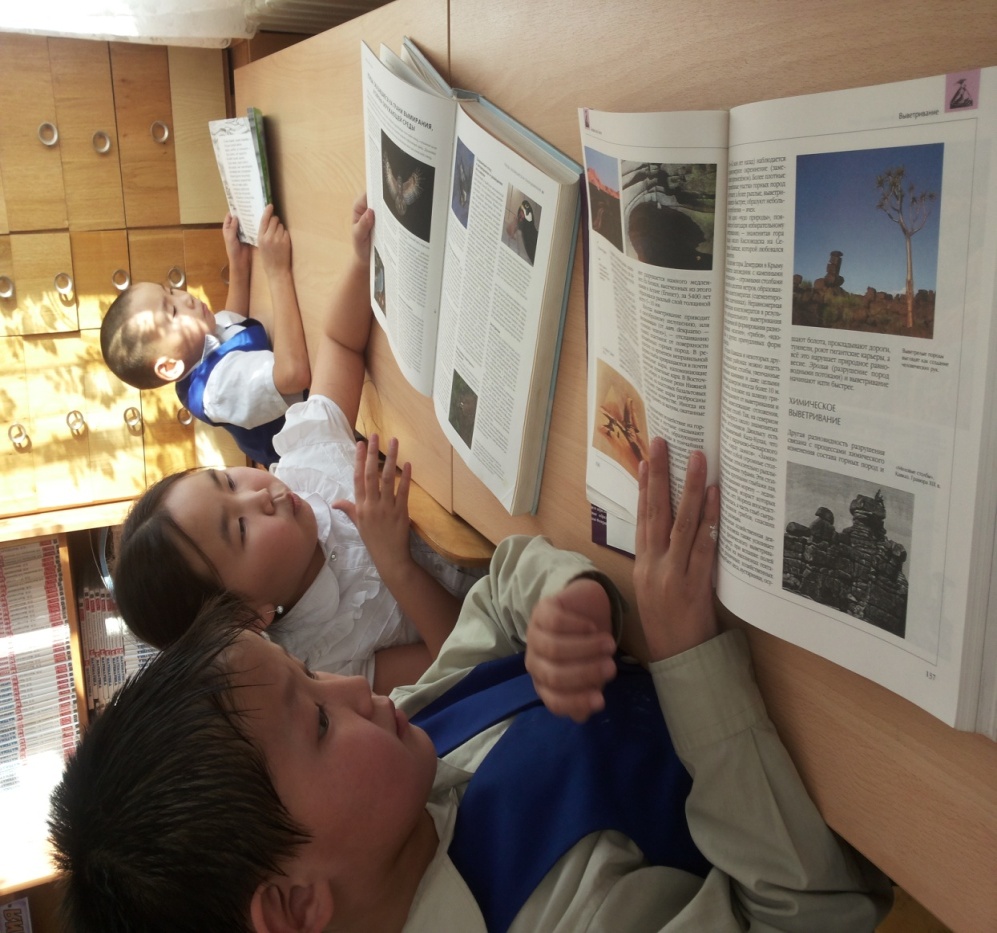 Как интересно читать…
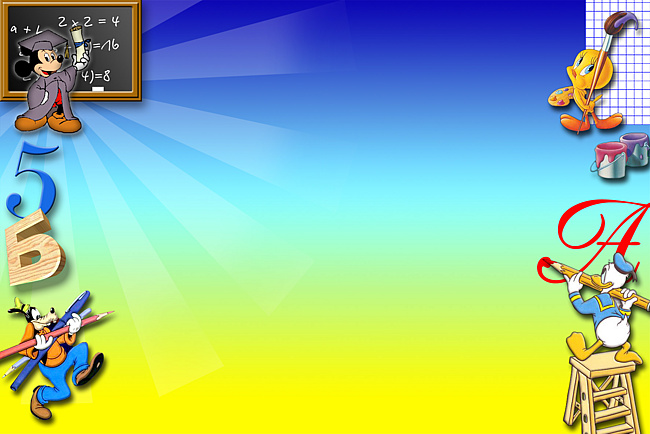 Занимаемся исследованиями, участвуем в НПК
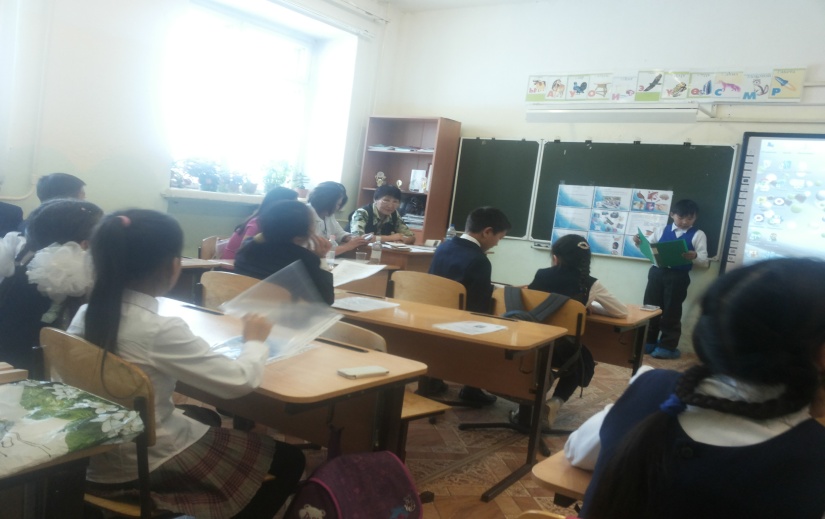 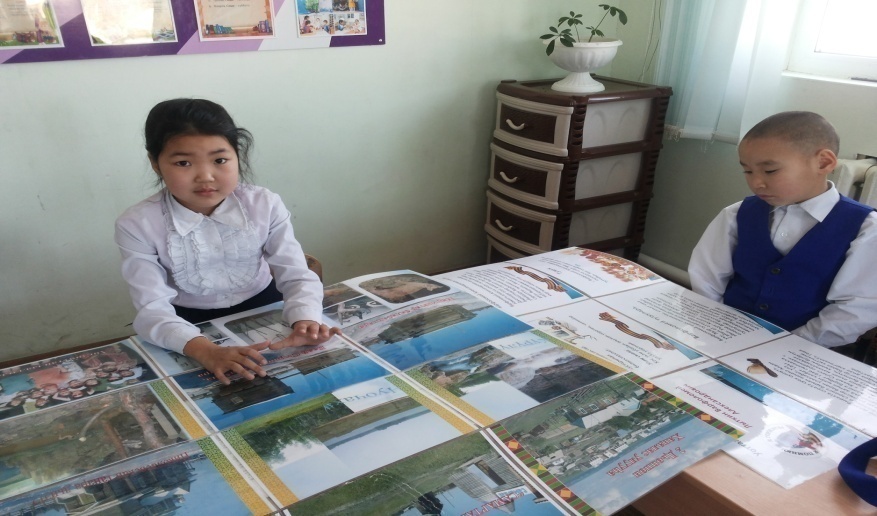 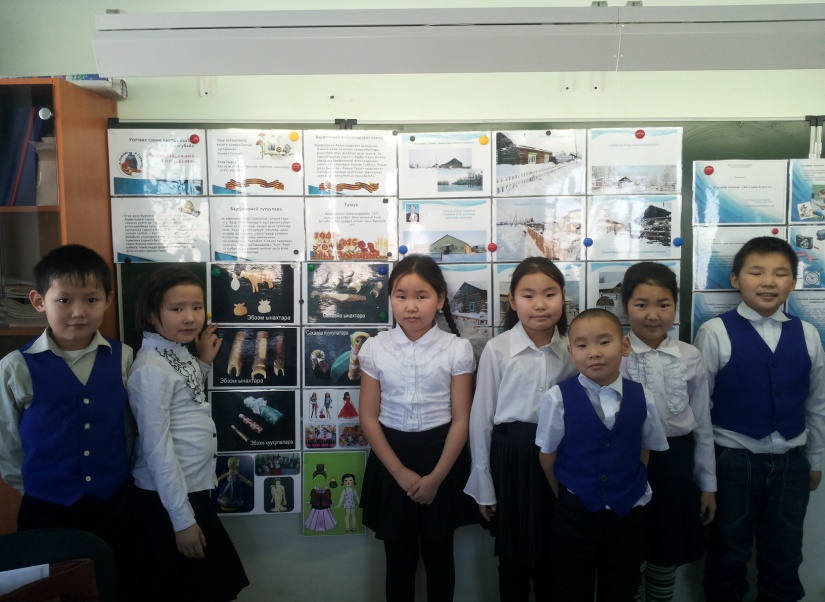 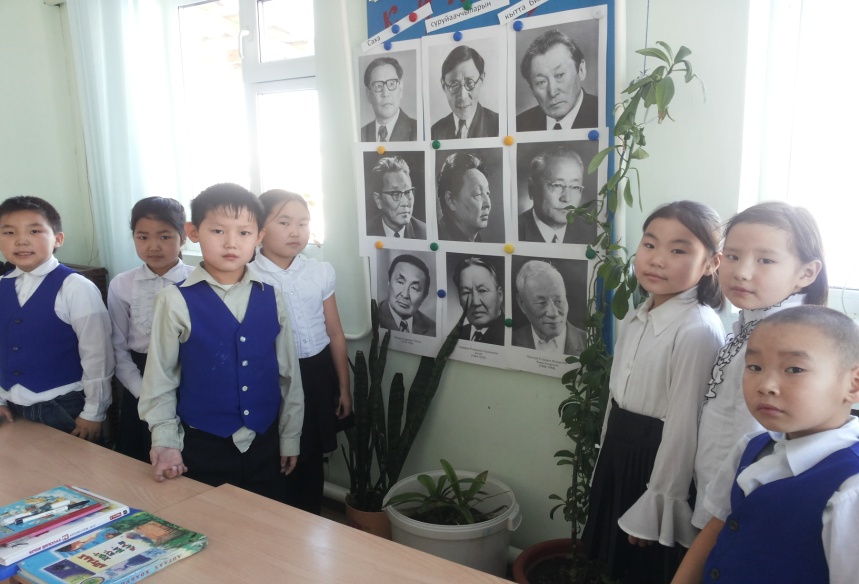 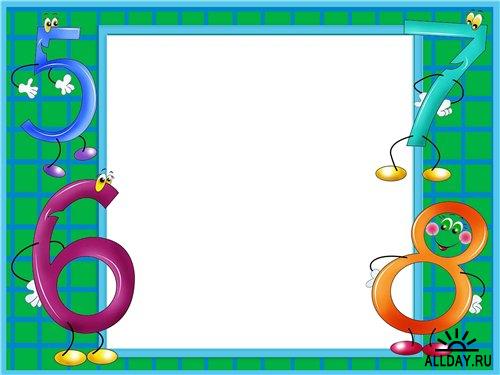 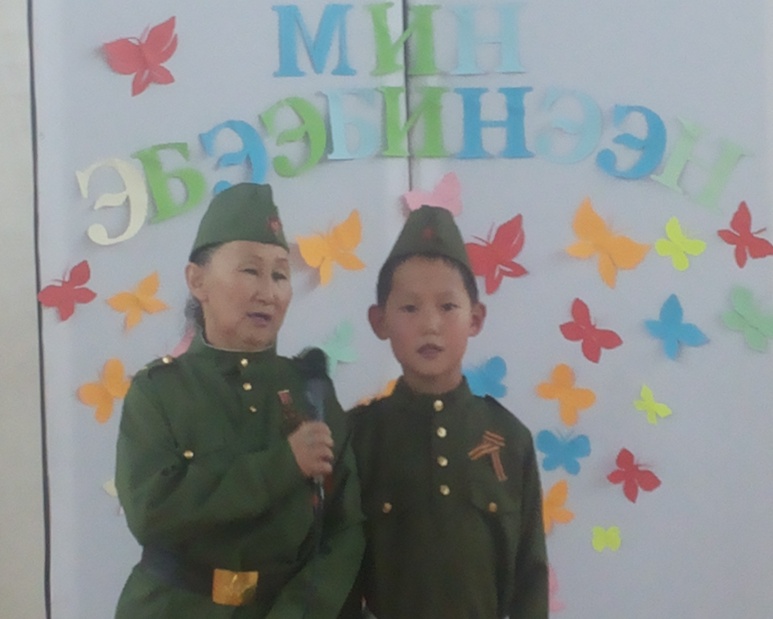 С любимой 
бабушкой
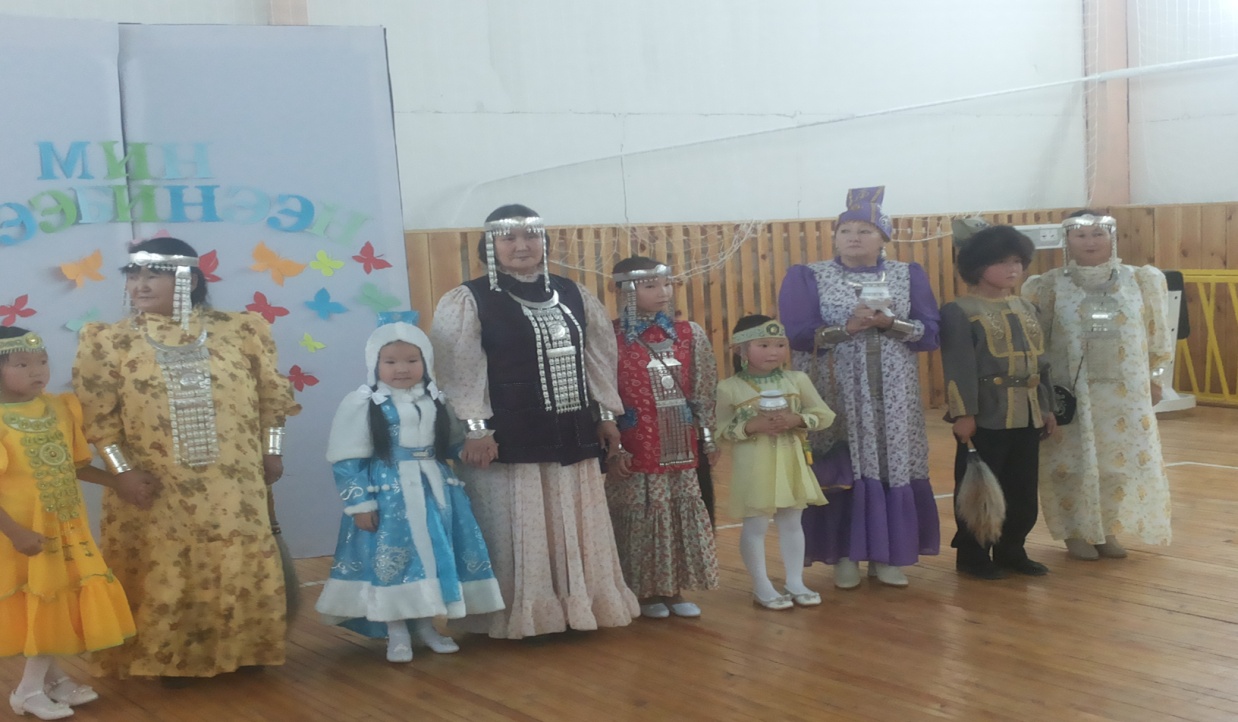 Буквы разные писать…
учат в школе…
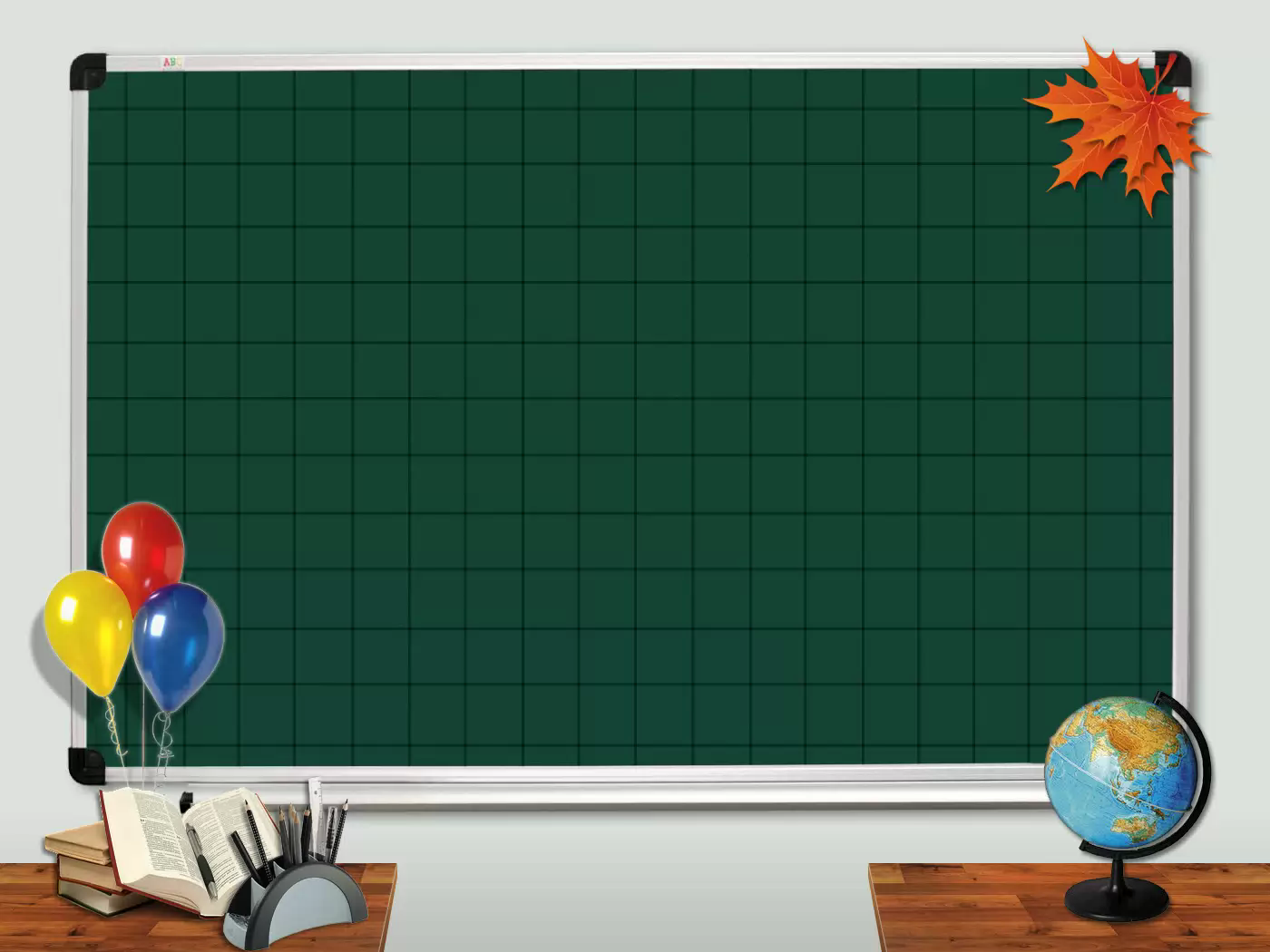 Тимуровские работы
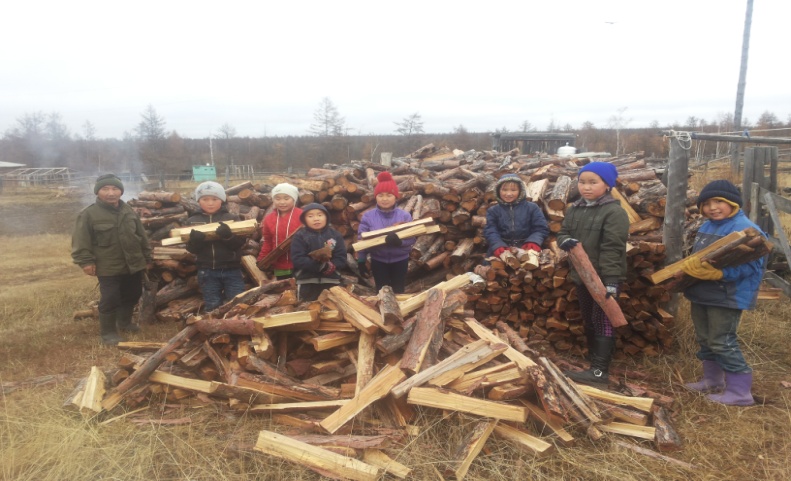 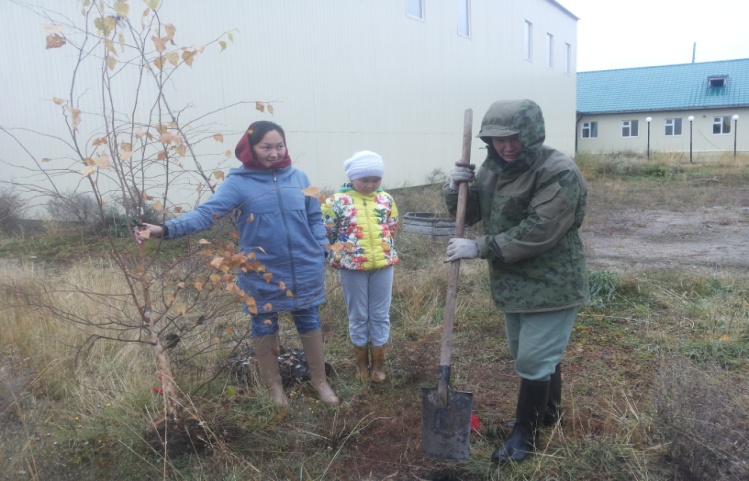 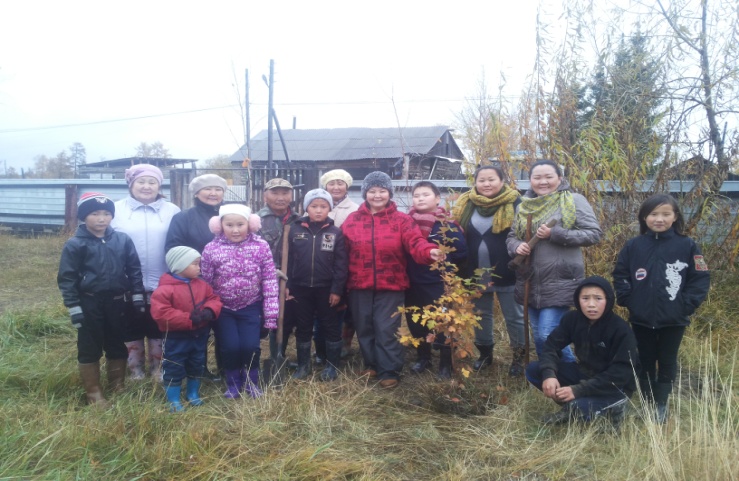 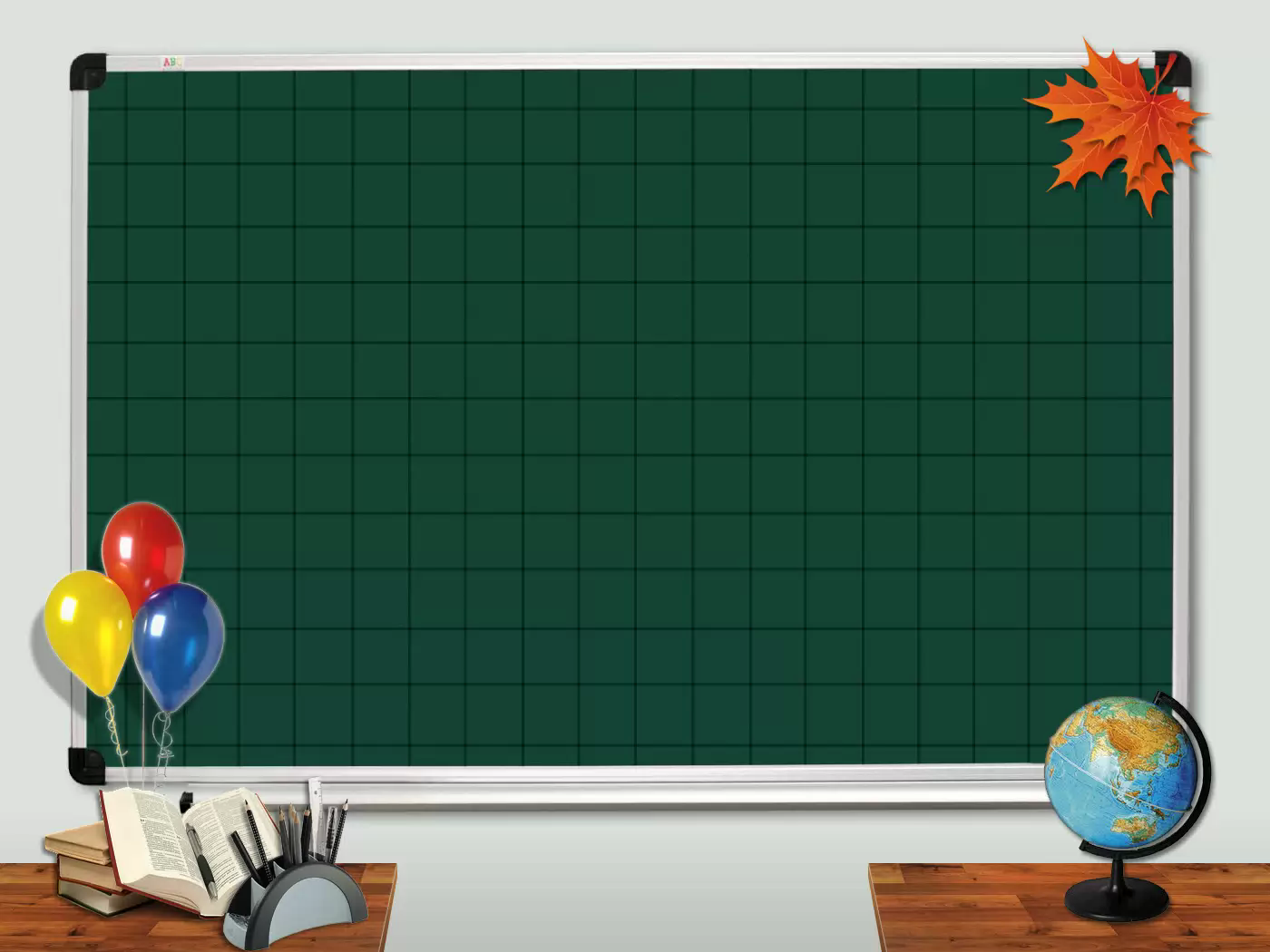 Незабываемые мгновенья
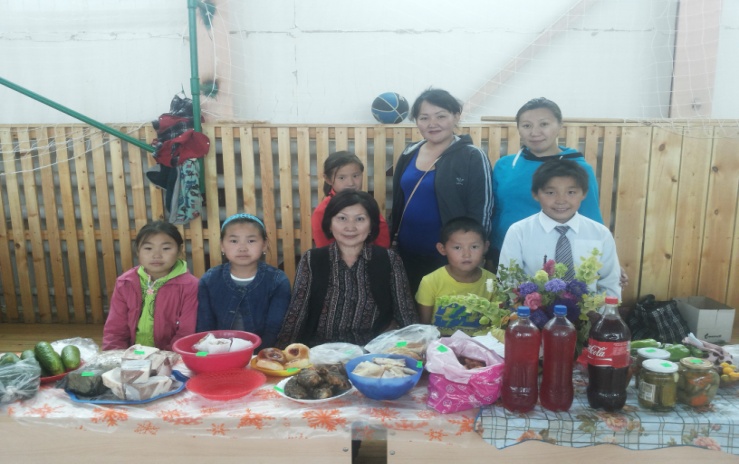 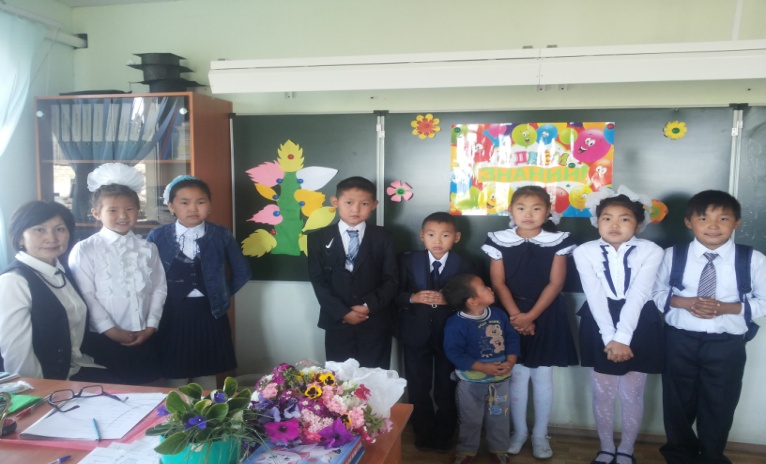 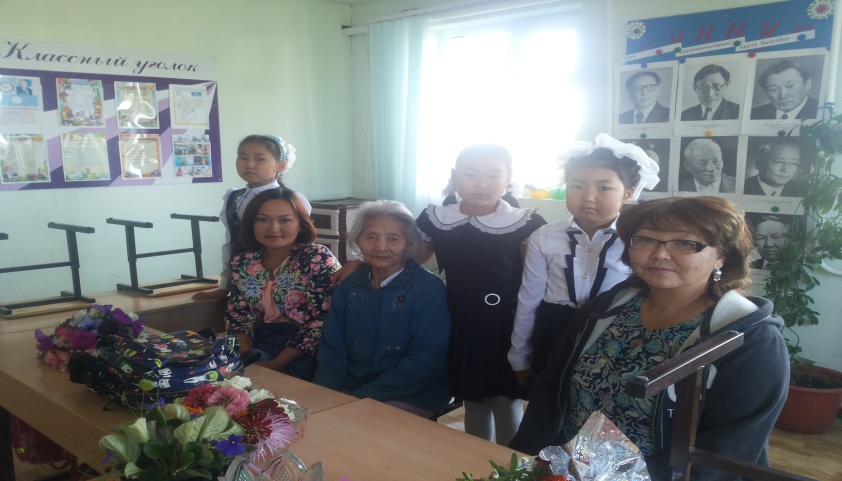 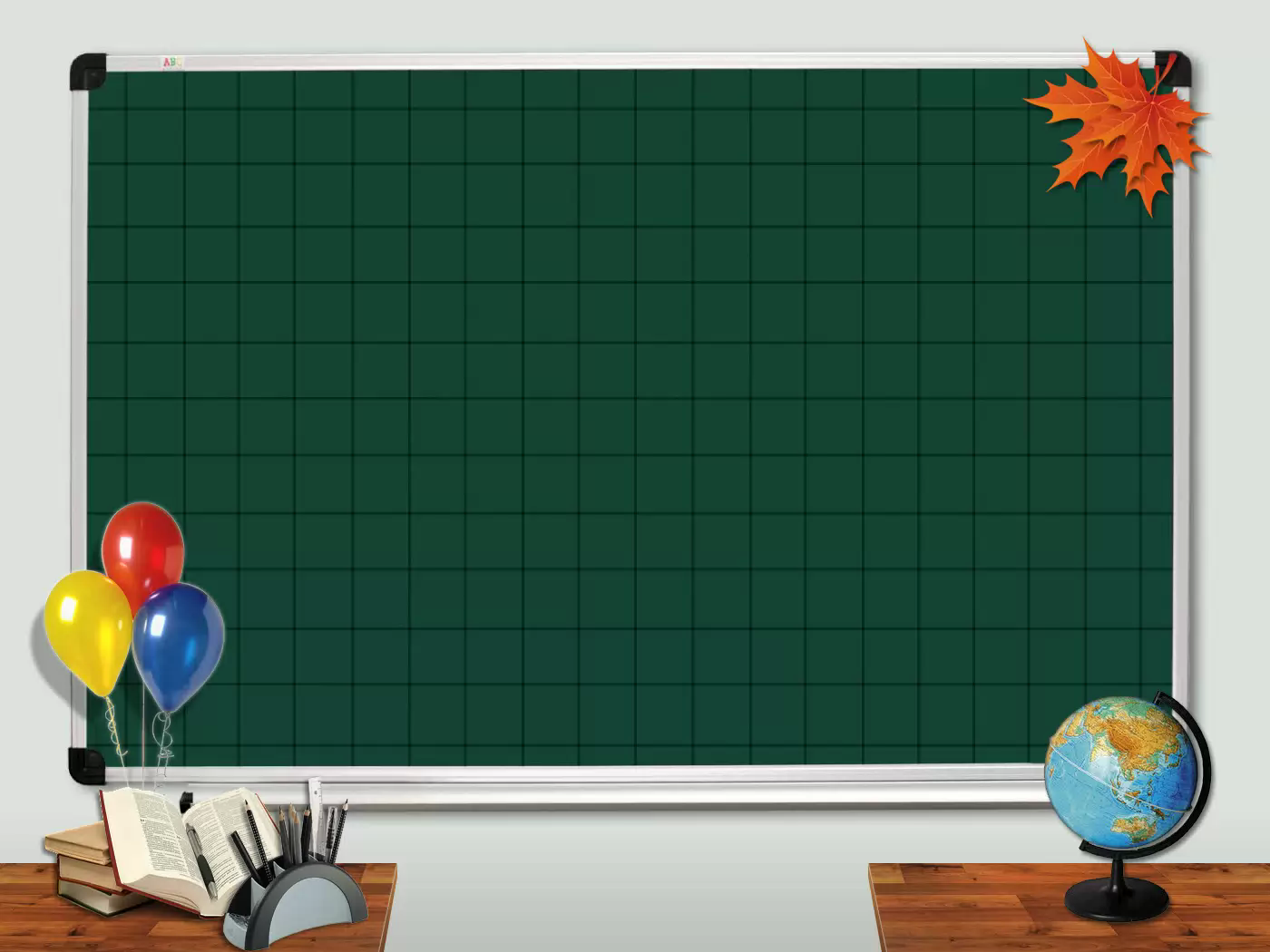 Незабываемые мгновенья
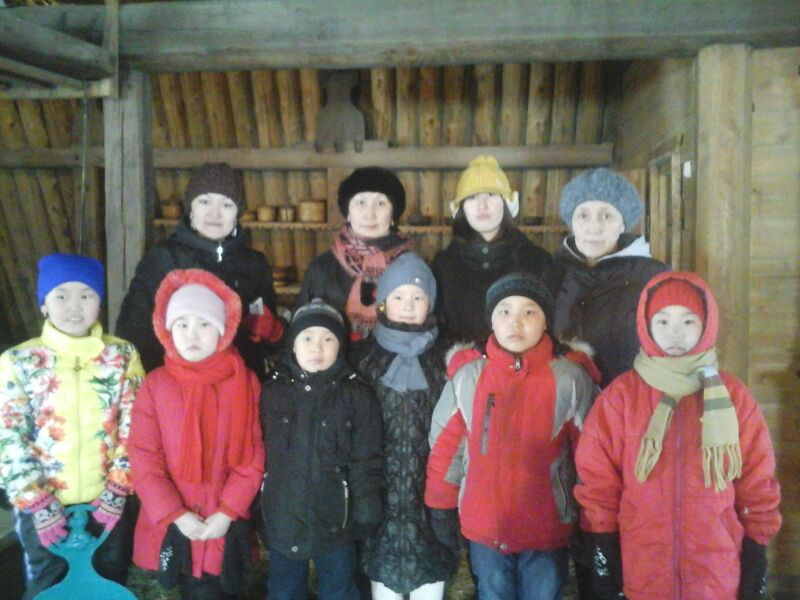 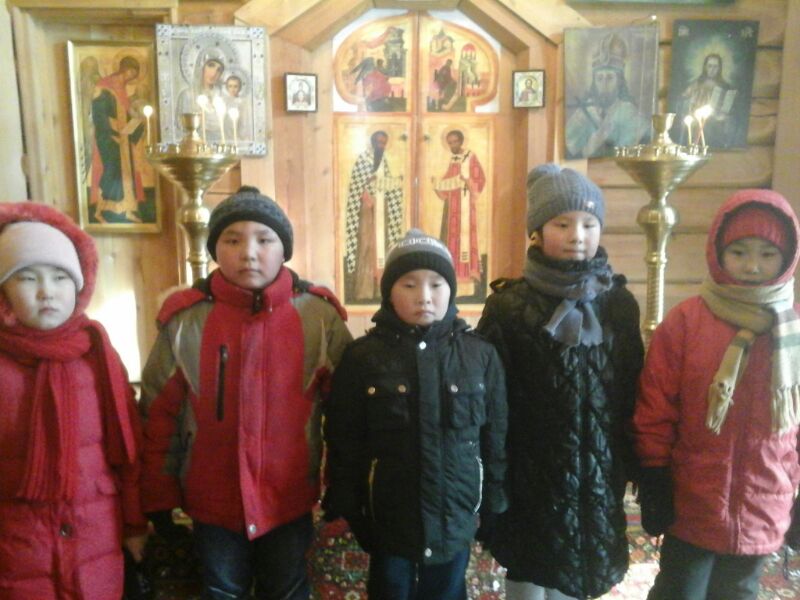 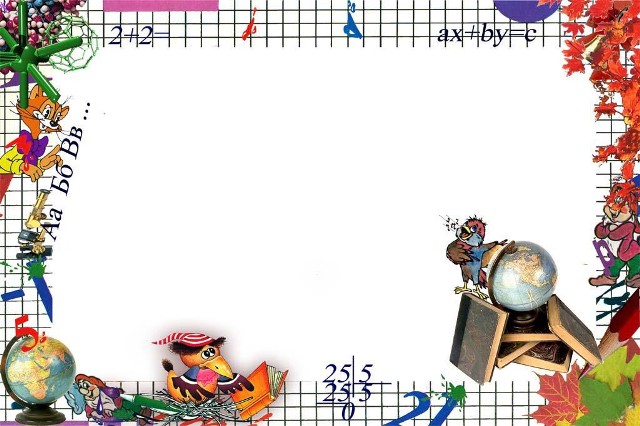 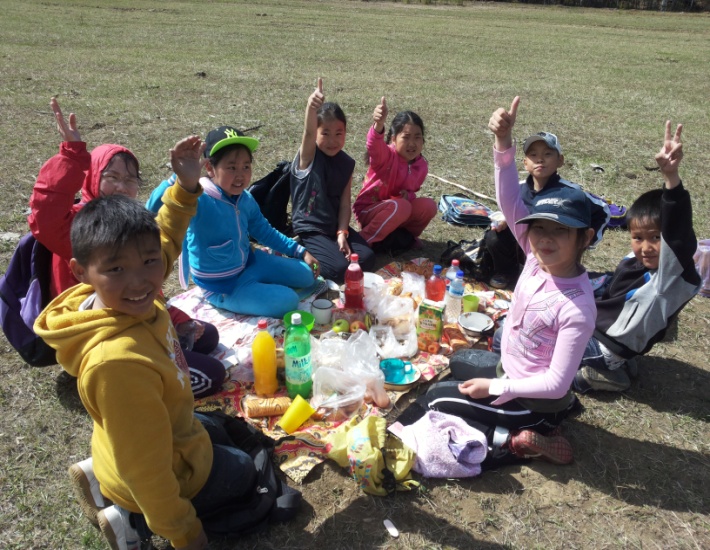 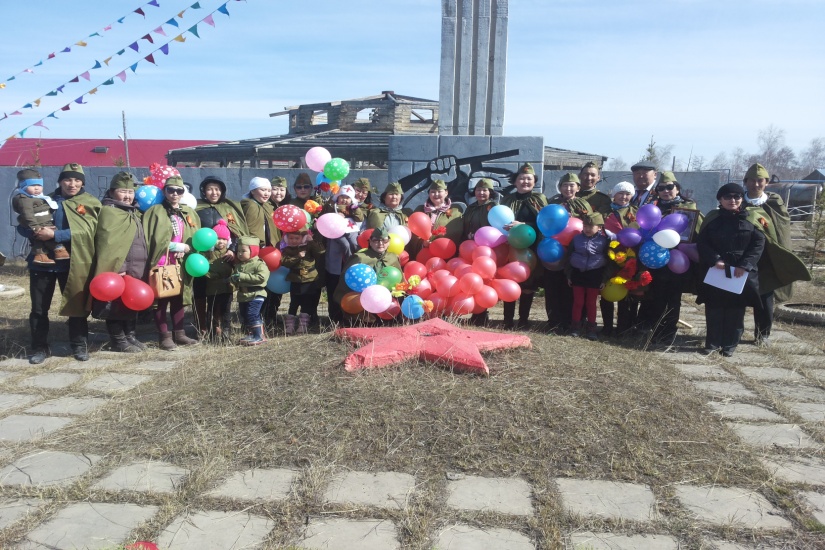 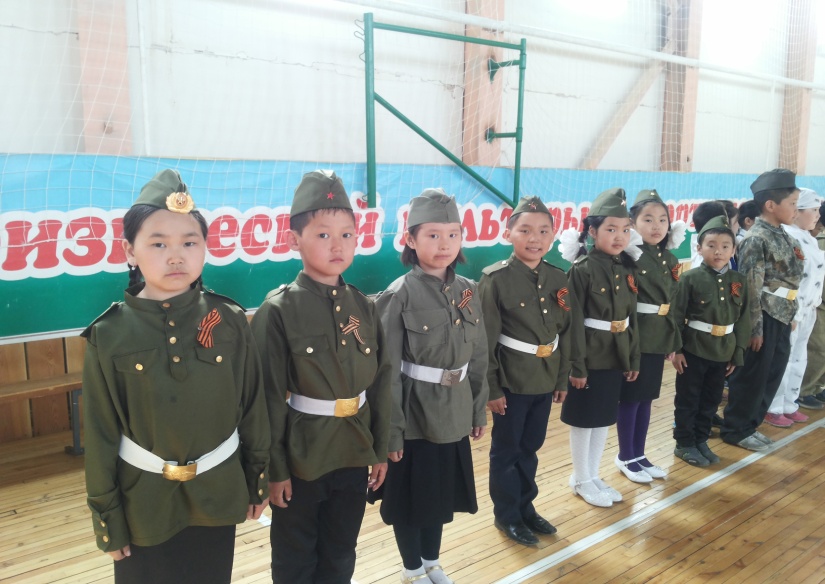 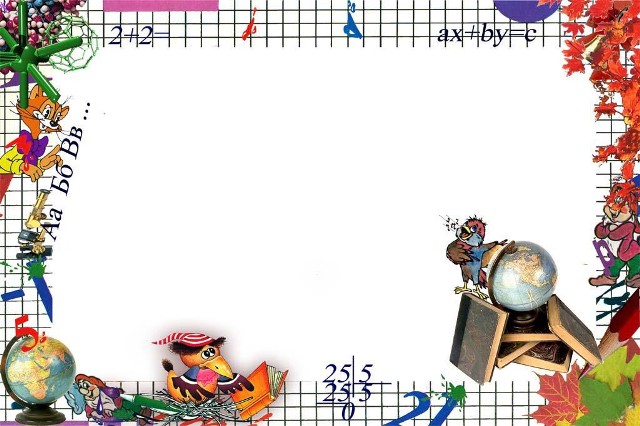 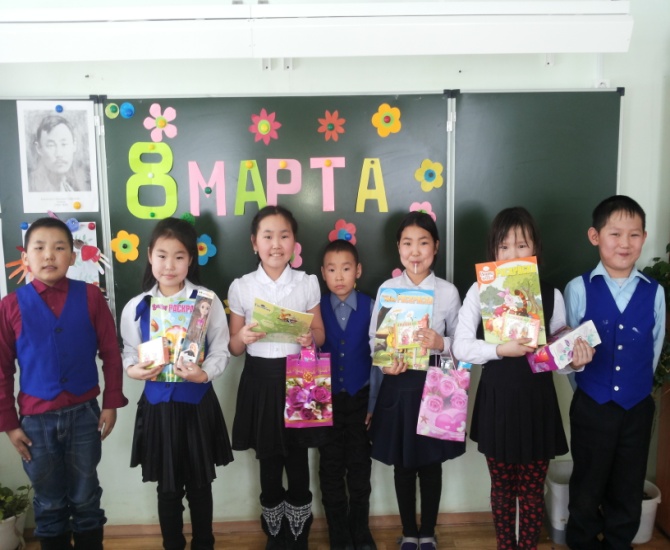 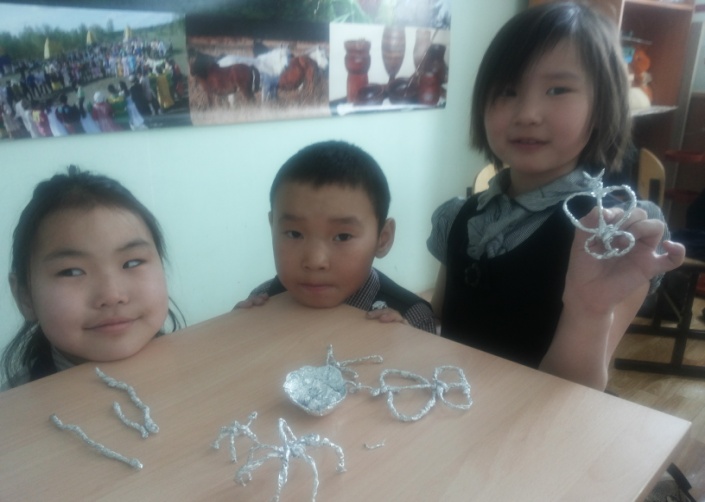 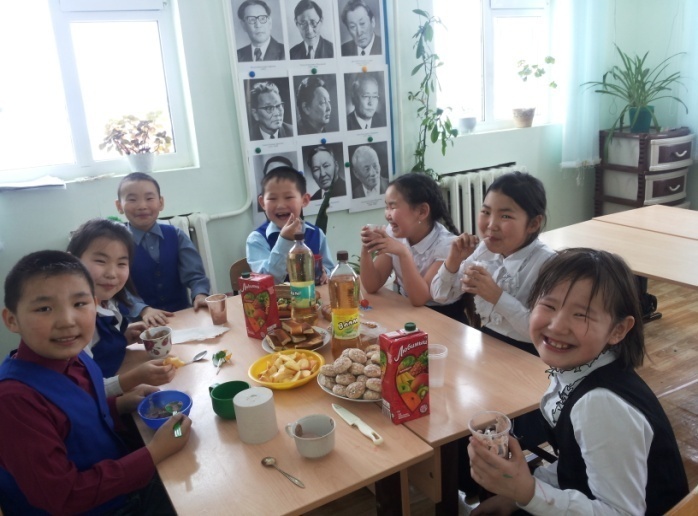 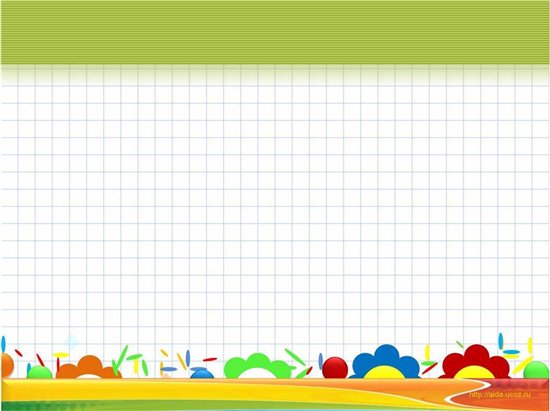 Фольклор дьоро кунэ
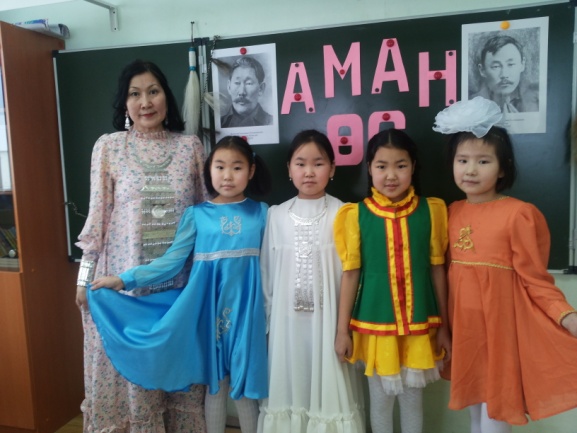 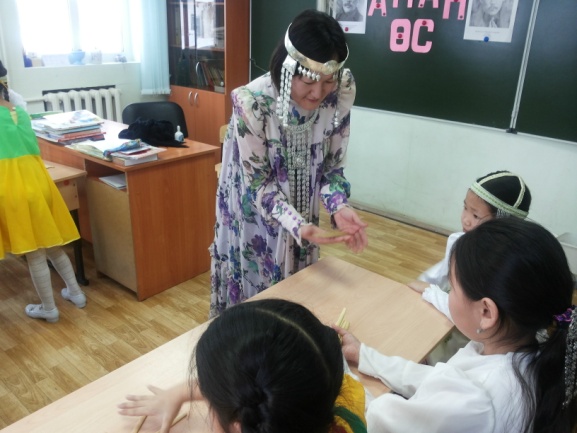 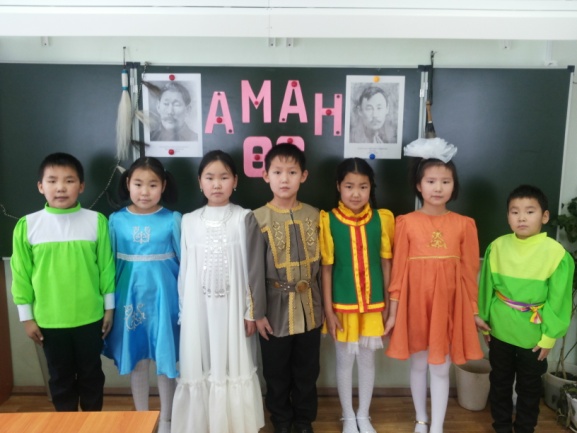 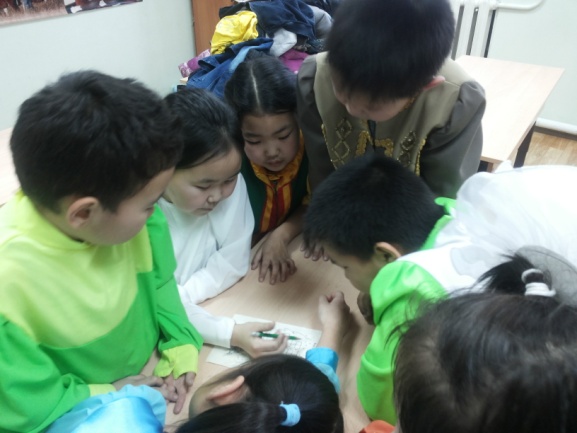 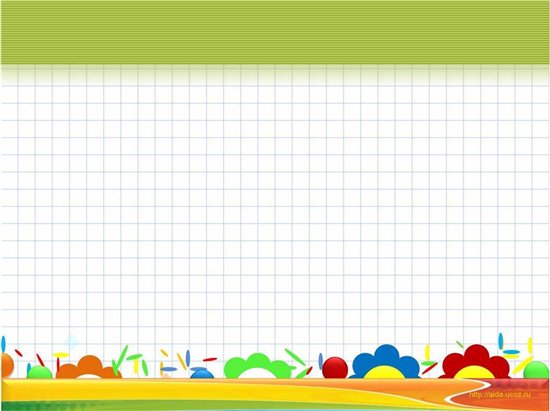 Весёлые, задорные, но порой такие ответственные…
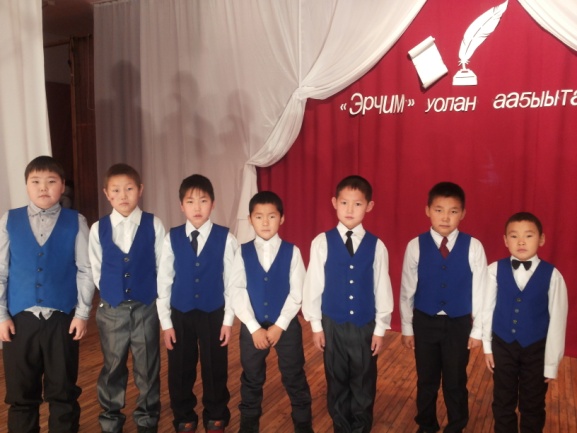 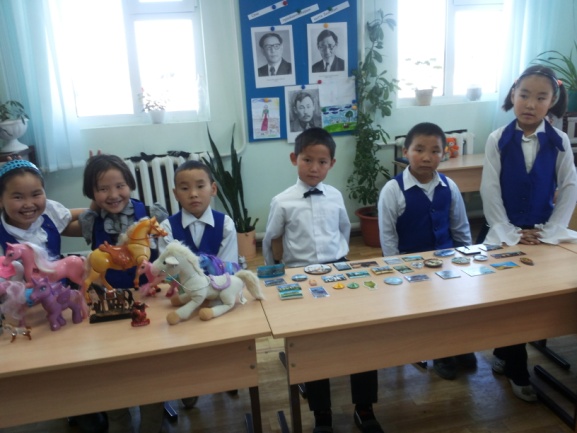 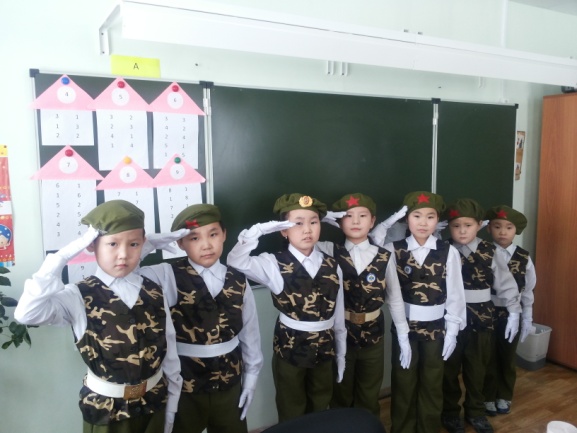 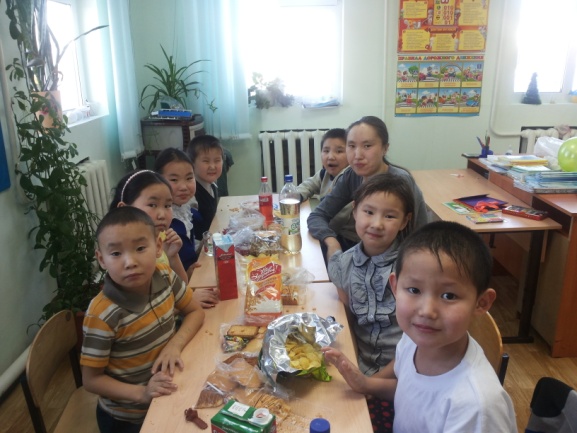 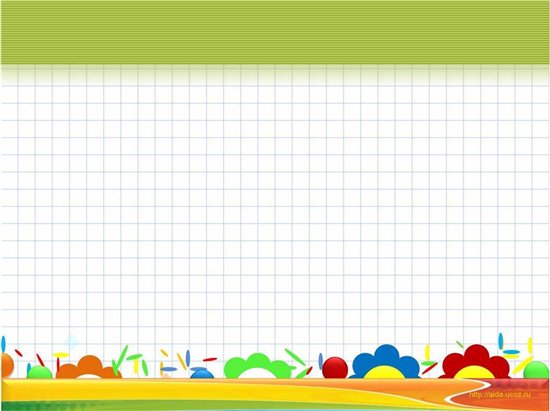 Наш дружный класс
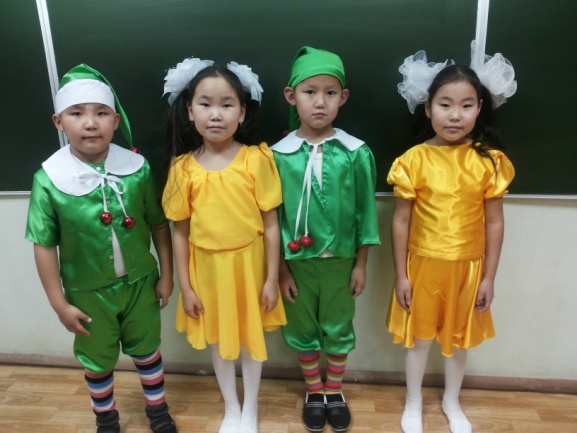 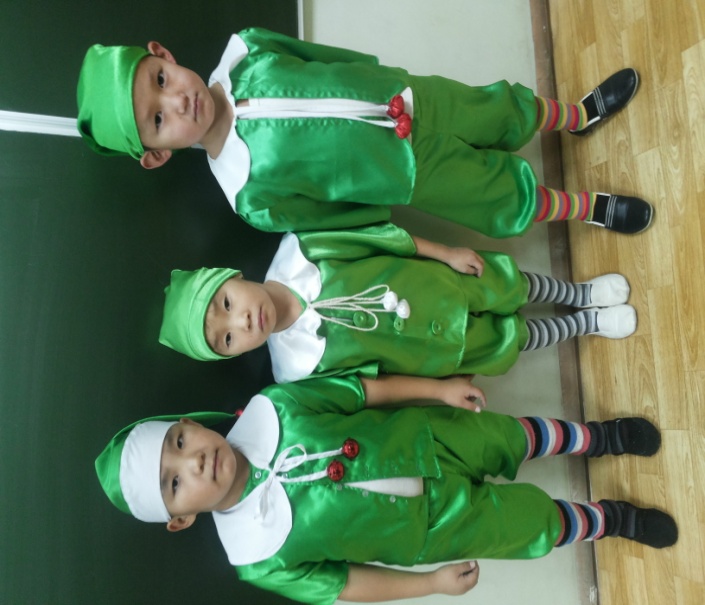 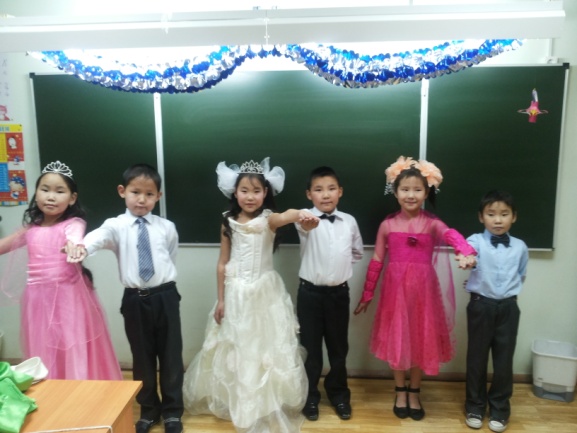 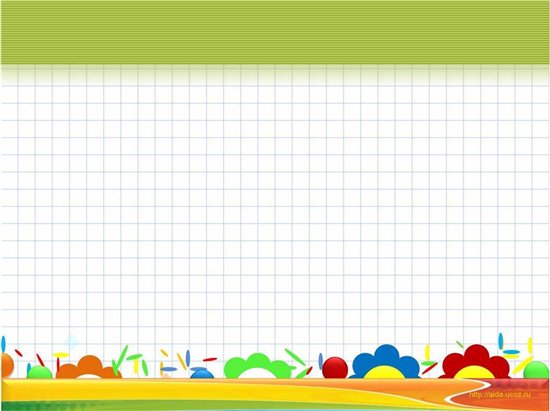 Наш дружный класс
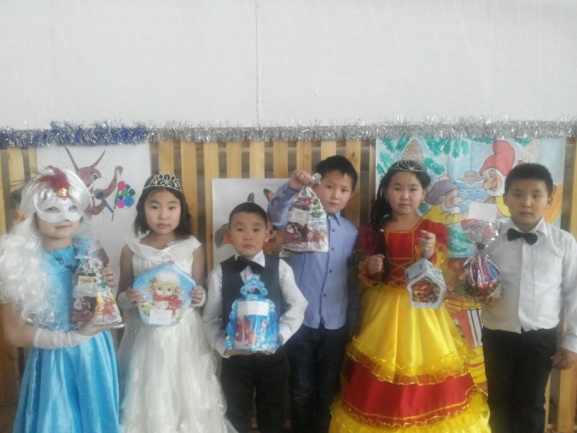 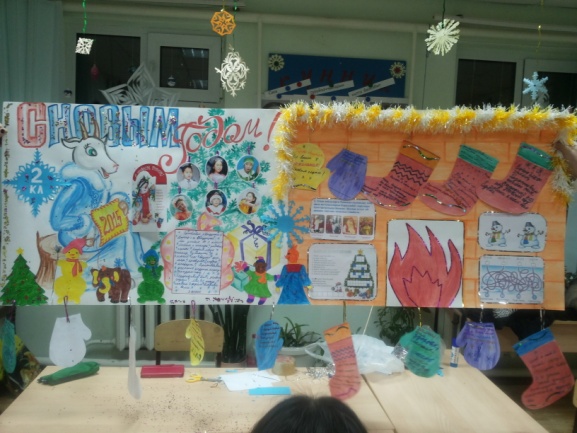 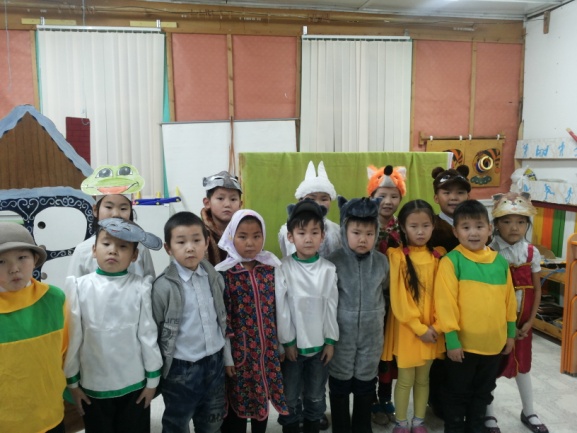 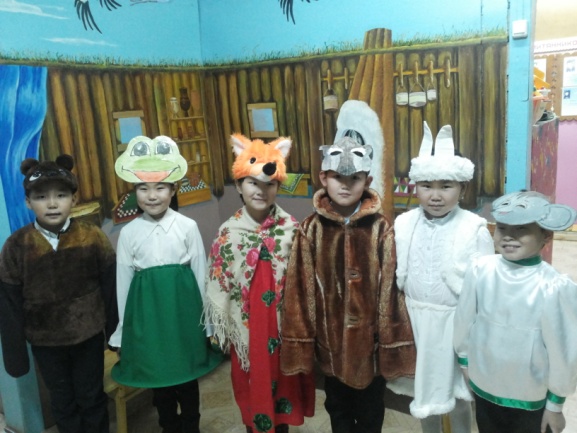 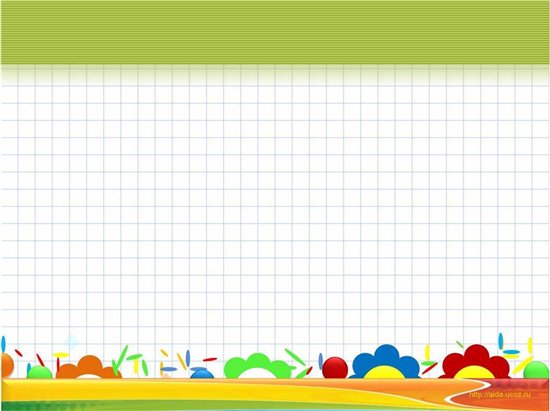 Наш дружный класс
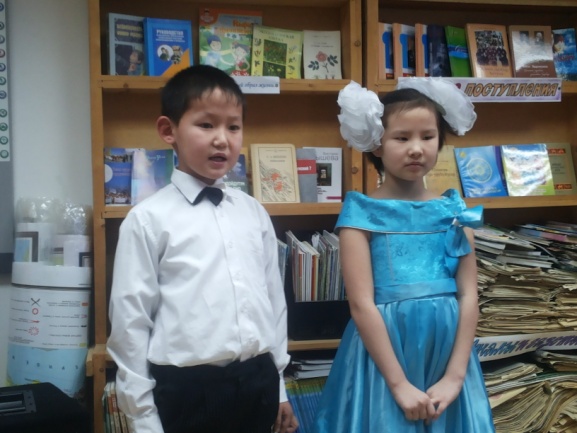 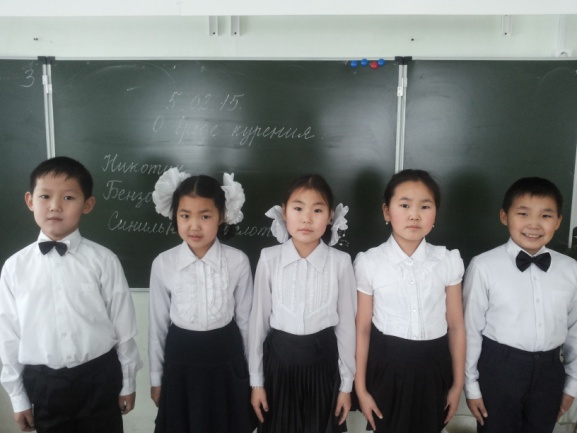 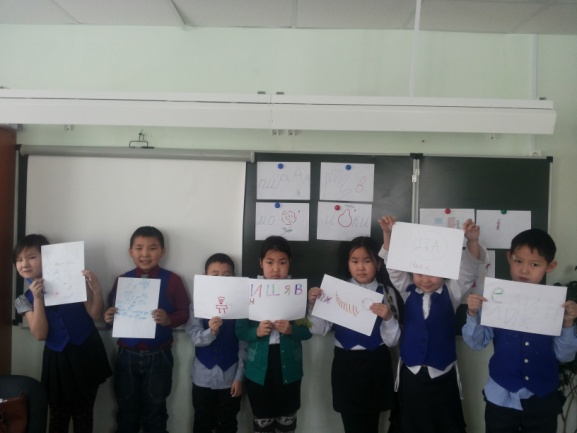 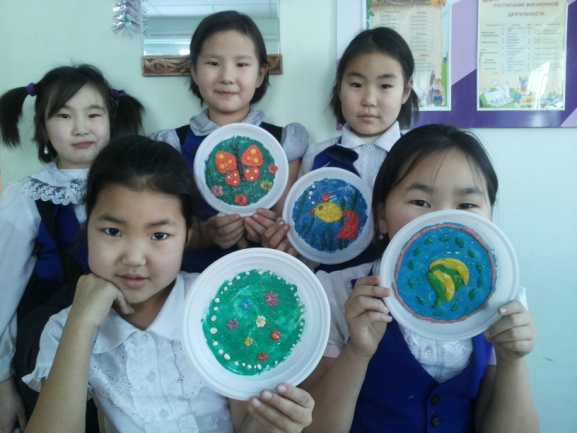 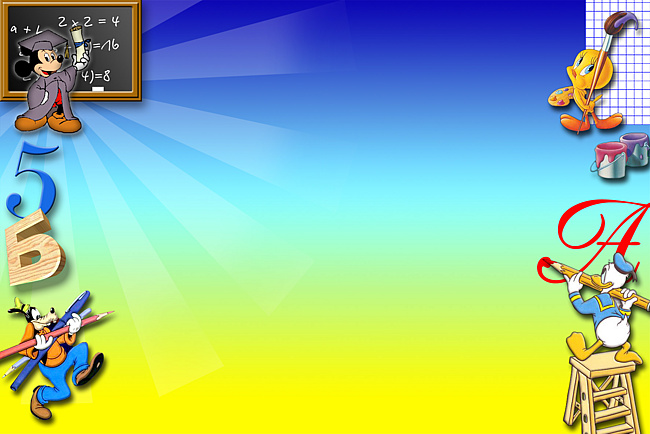 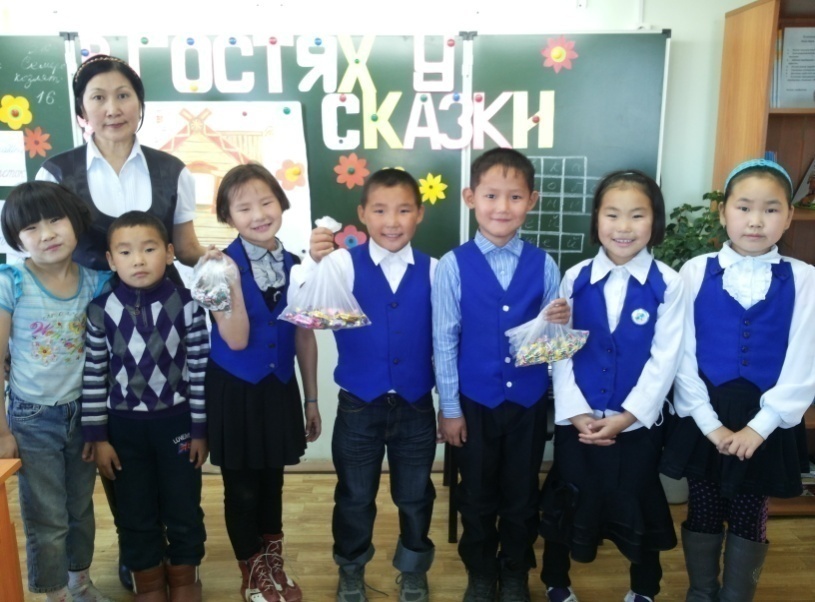 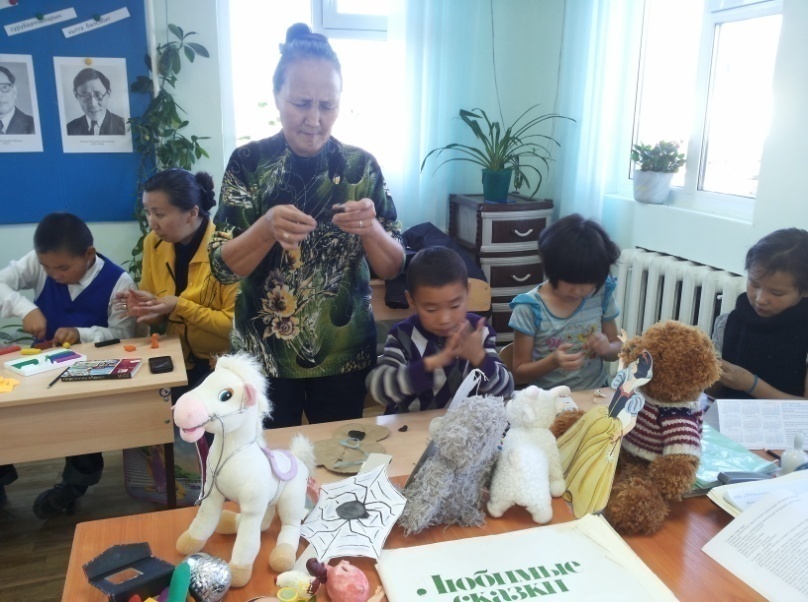 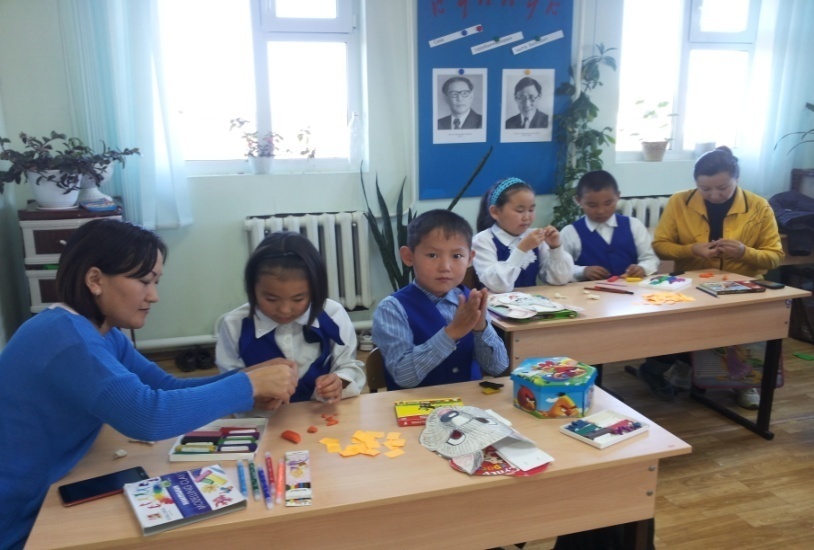 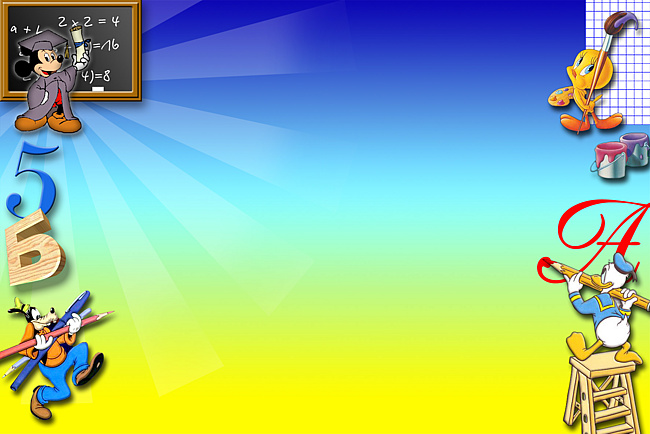 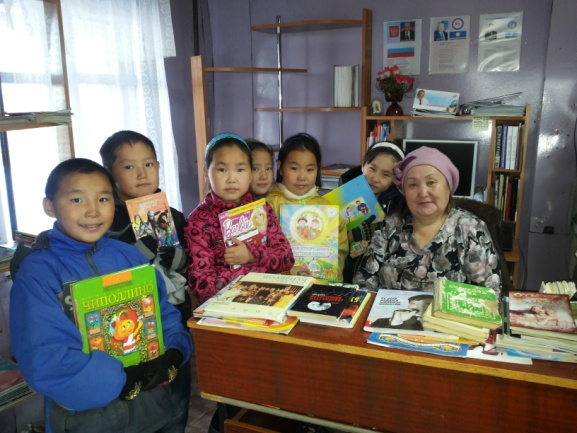 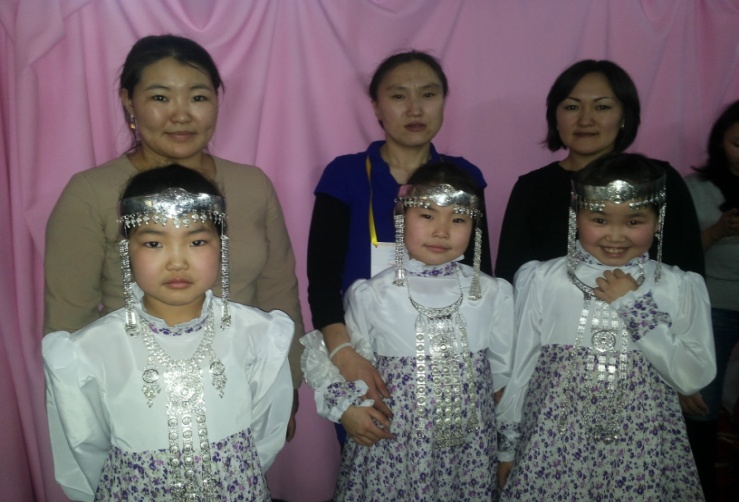 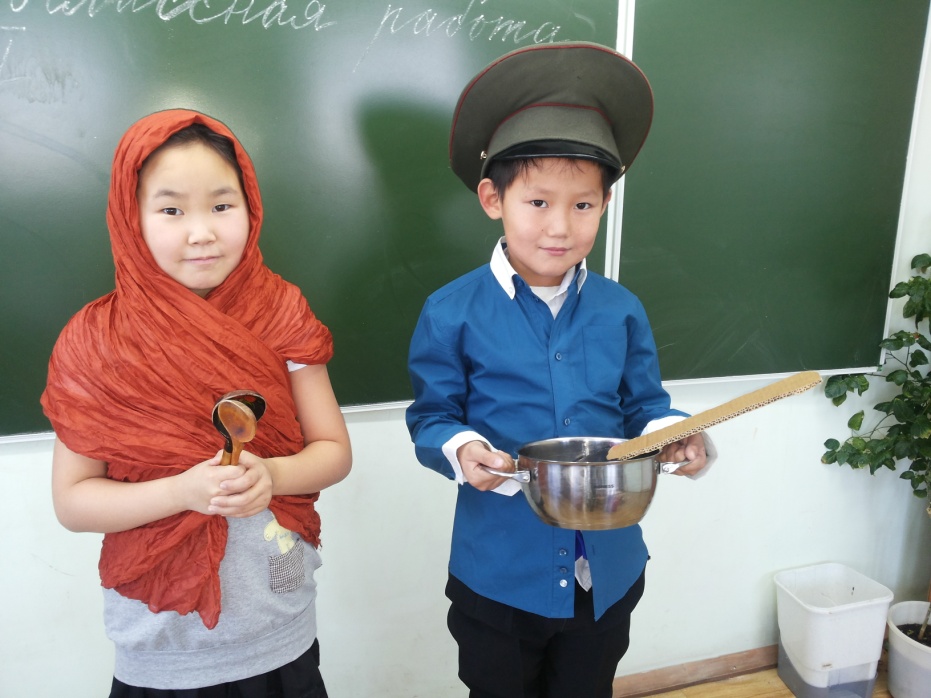 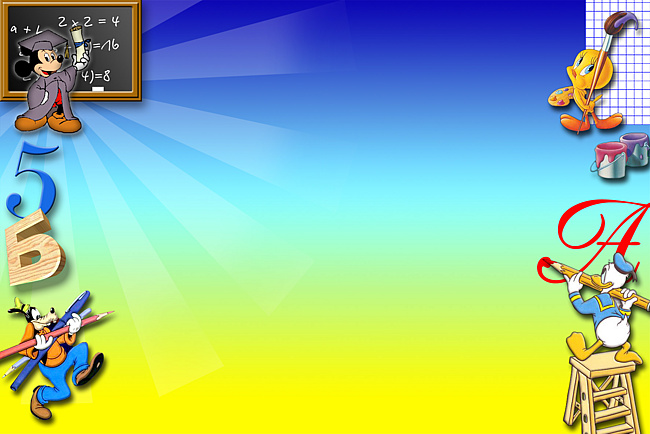 Спасибо 
за внимание!